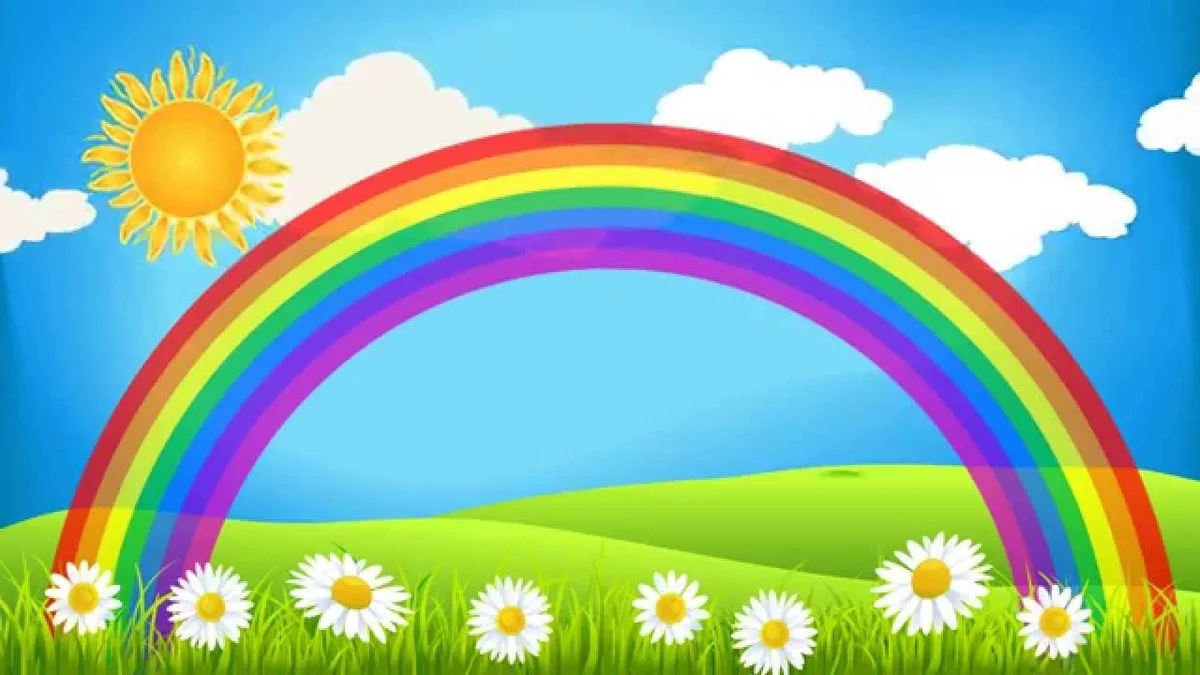 Муниципальное бюджетное общеобразовательное учреждение муниципального образования 
«Город Архангельск» 
«Средняя школа № 11»
Проект для участия в конкурсе «Большая перемена»
«Эко-парк -11»
Цель проекта:
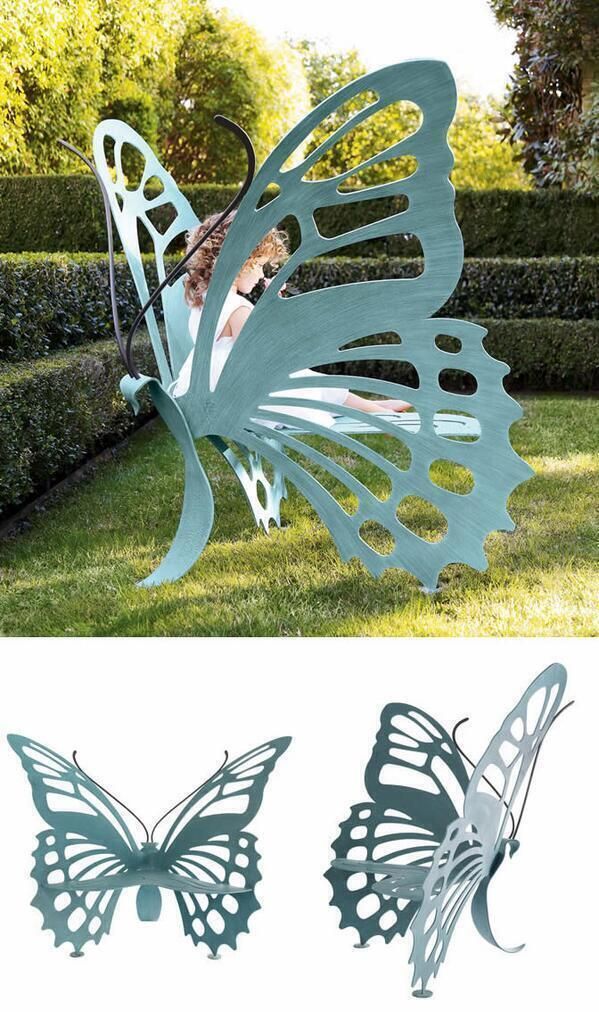 установка в парковой зоне 
на территории школы 
декоративных скамеек 
в виде бабочек
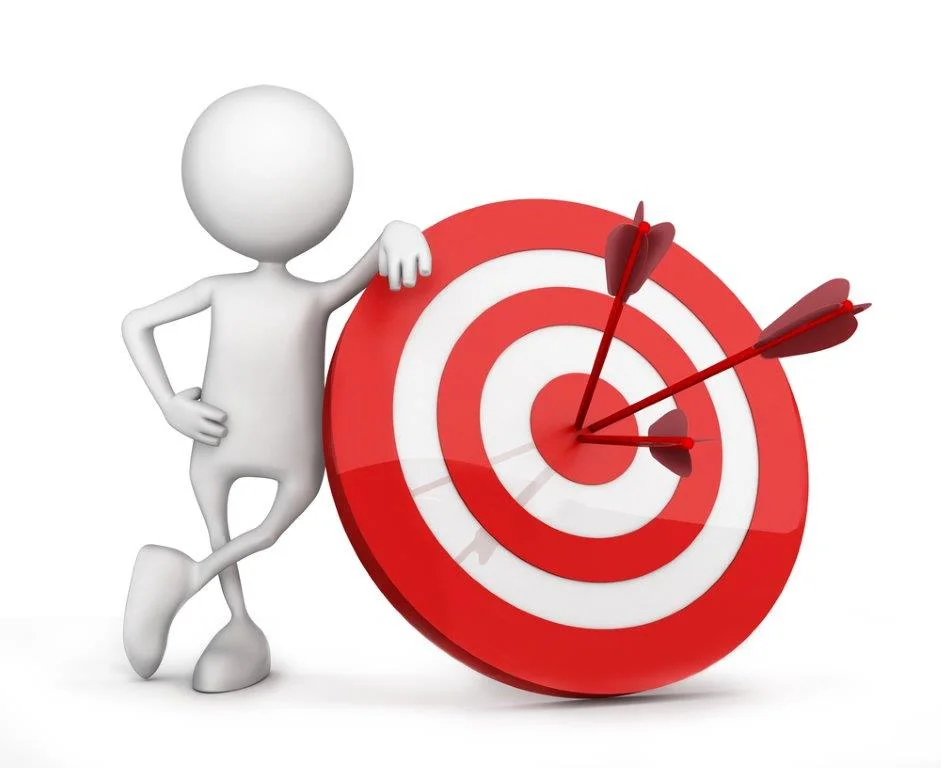 Задачи проекта
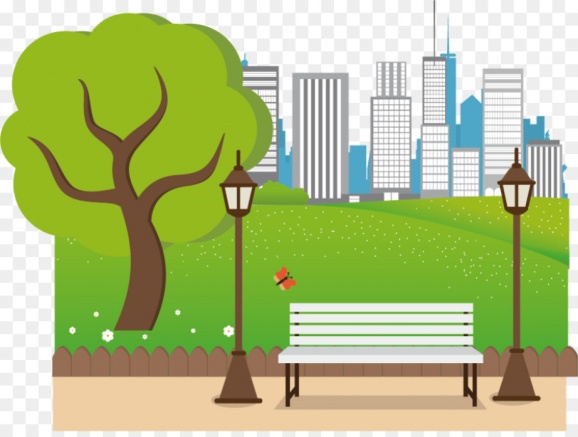 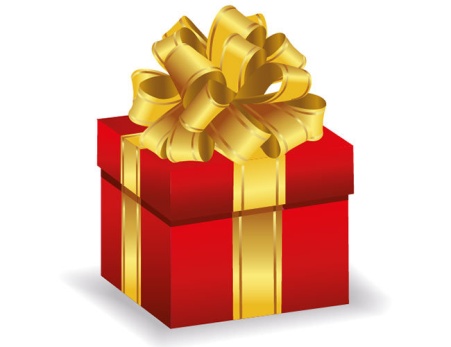 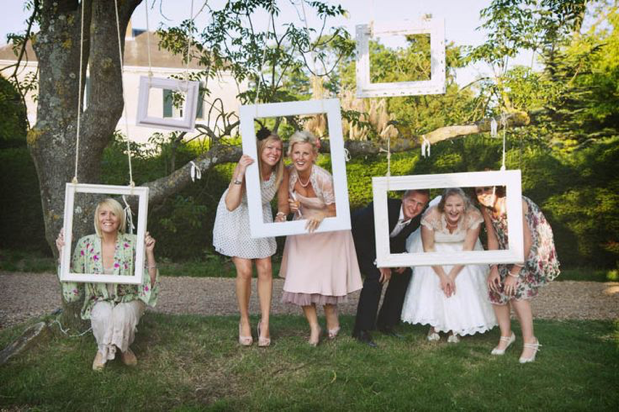 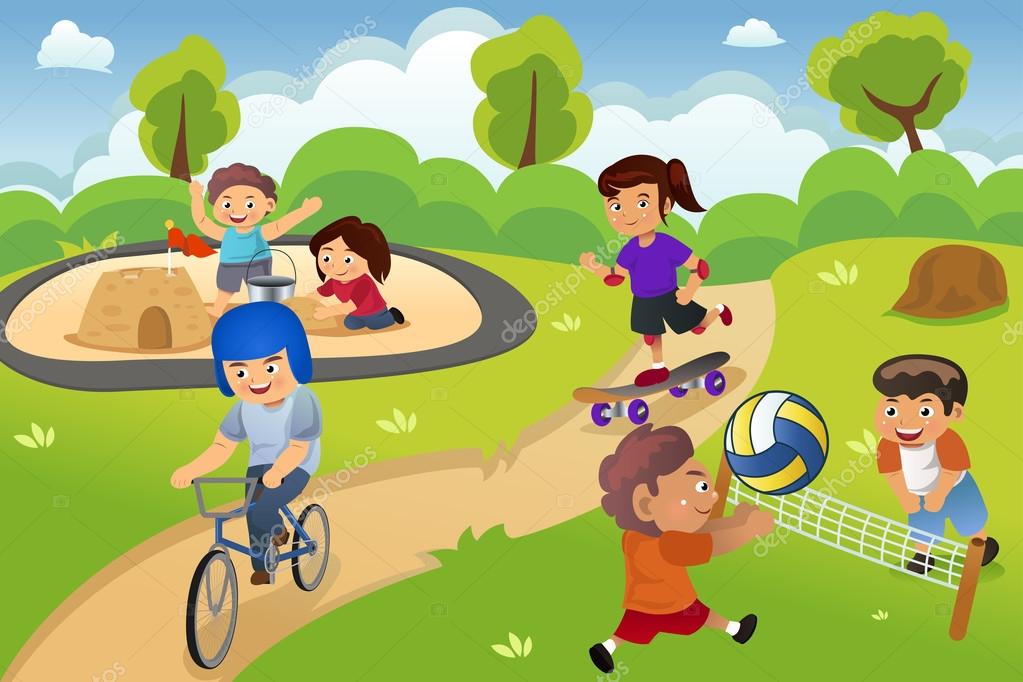 Исследование посещаемости парковой зоны школы
Актуальность проекта
Результаты опроса учащихся школы и их родителей: «Необходимы ли школьному парку декоративные скамейки?»
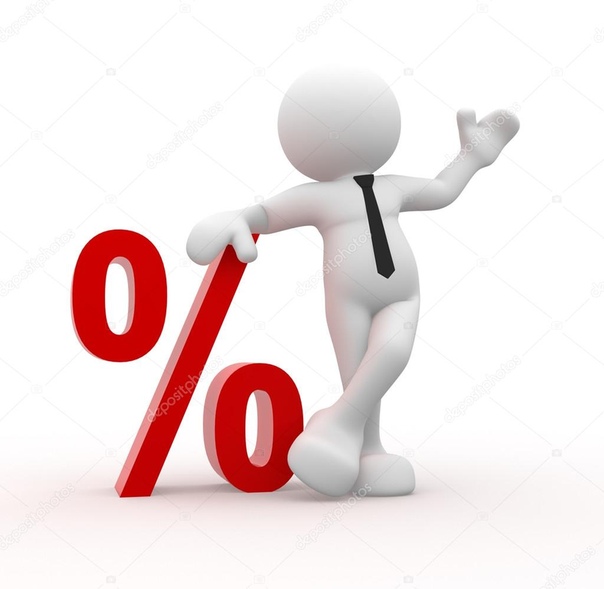 План расположения декоративных скамеек в школьном парке
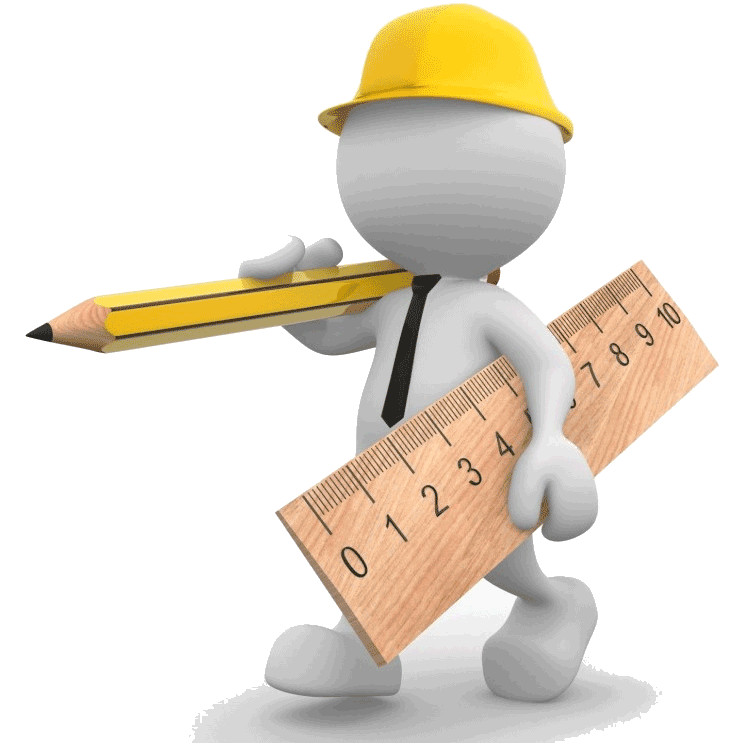 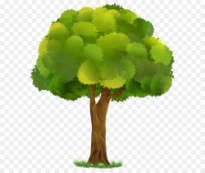 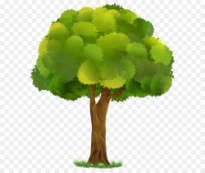 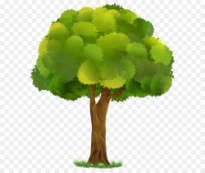 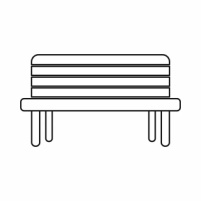 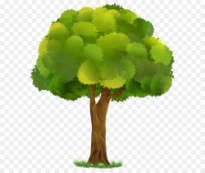 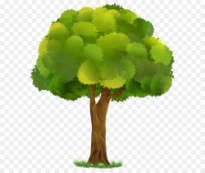 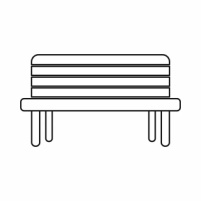 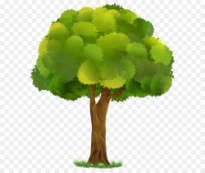 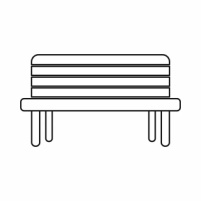 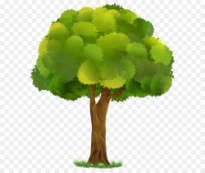 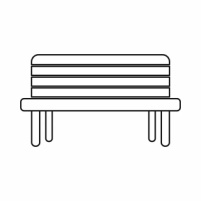 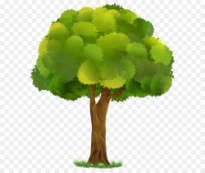 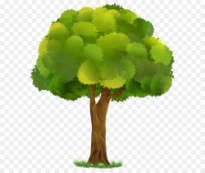 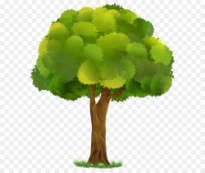 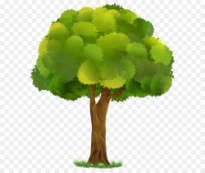 Расчёт стоимости проекта
Поддержите нас, пожалуйста:
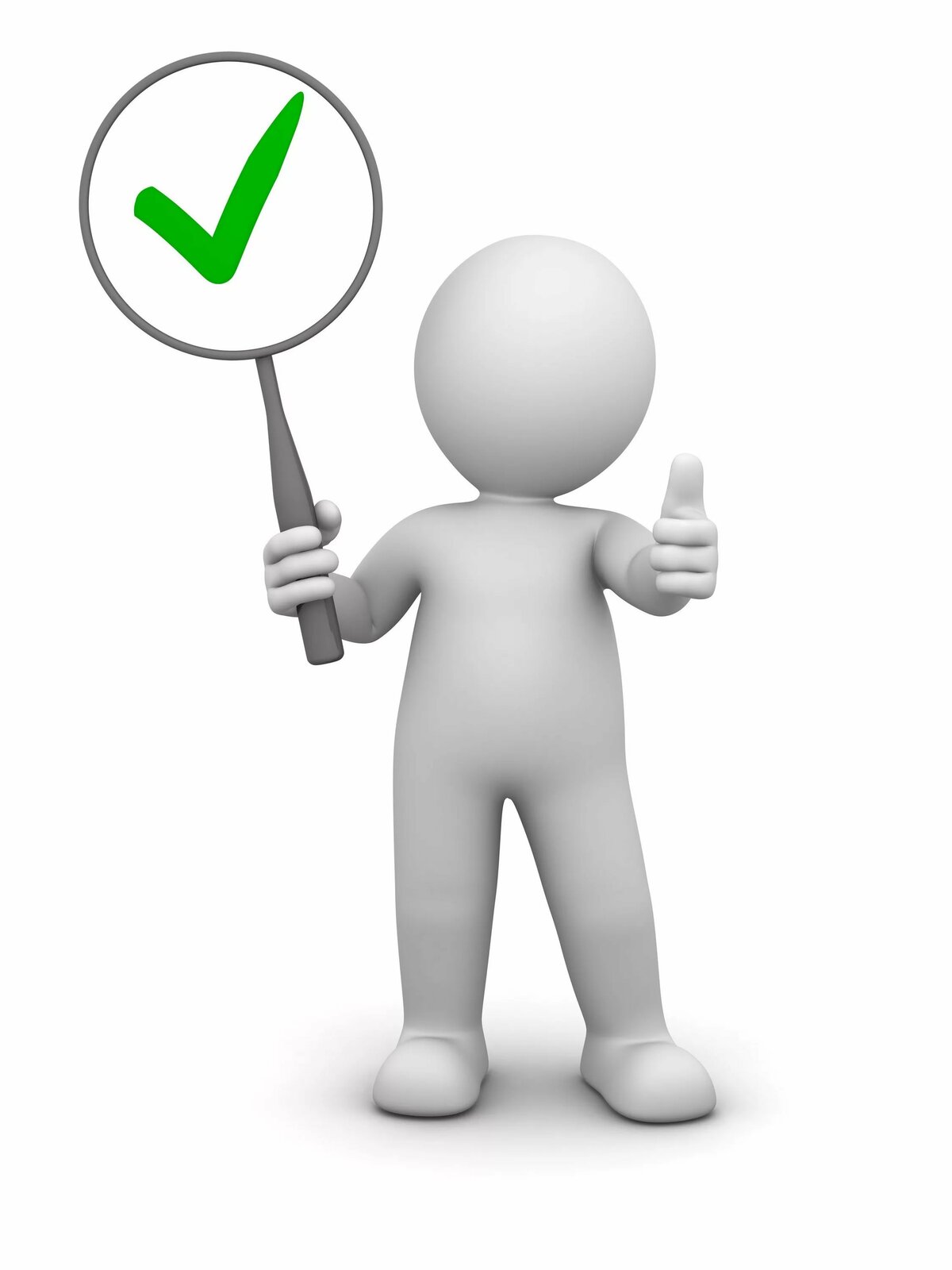